Recorder family!
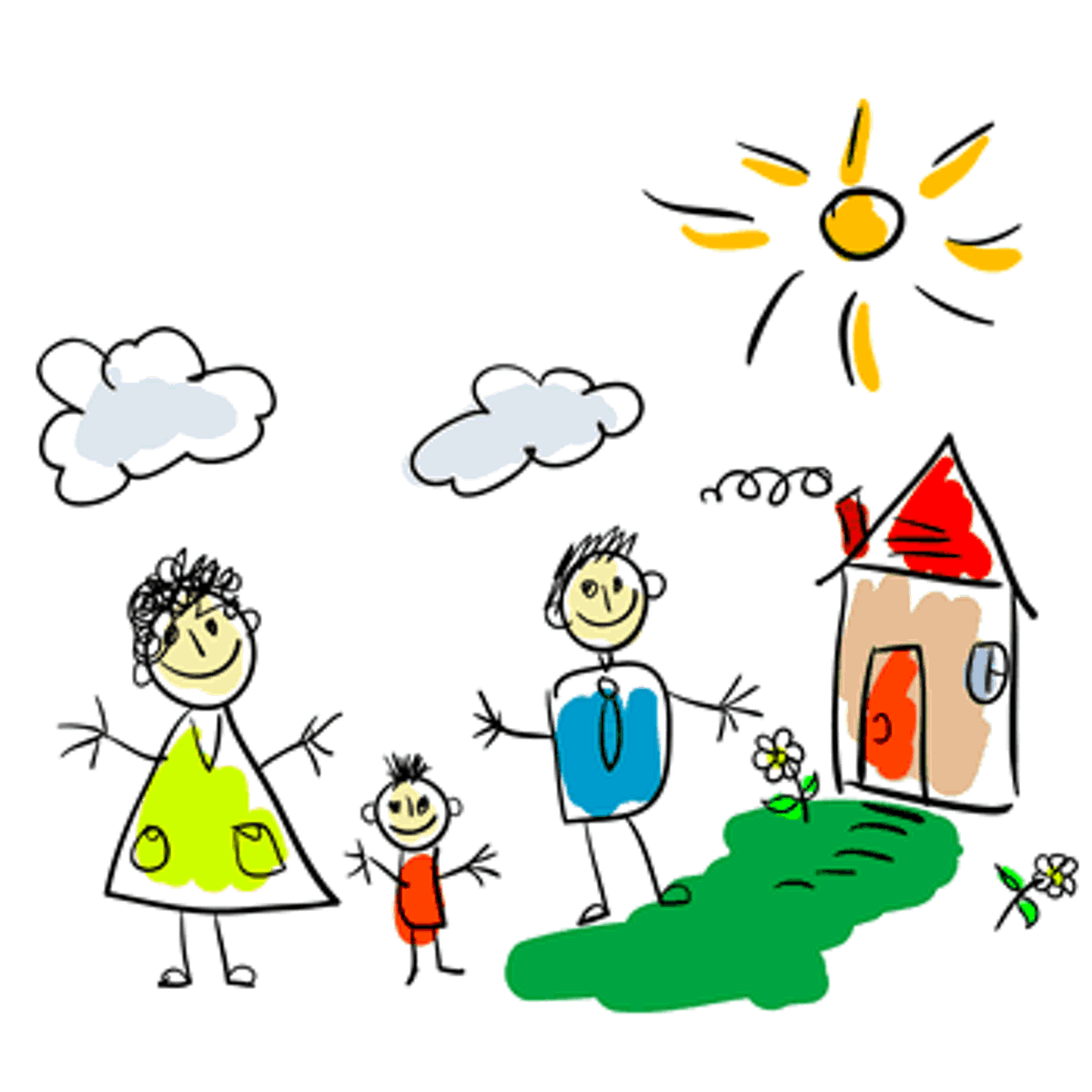 Presented by Taggart Lewis
Lewis.Taggart@westada.org
Please email for questions!
Kim Warwell 
kwardwell@mindspring.com
Recorders in order
Garklein 
Sopranino
Soprano
Alto
Tenor
Bass
Great Bass
Recorder ensemble
Lunch time ensemble that performs for birthdays, school events and programs
Could use as an alternate program to band, orchestra or choir. “Honors recorder ensemble.”
Regular class recorder
Allow advanced students to play as a part of larger ensemble, everyone cannot play all of the recorders in one day! 
Lots of rote at first. If they can improvise intelligently, great!
Intelligent improvisation
G
F
E
D
C   

D
C
B
A
G
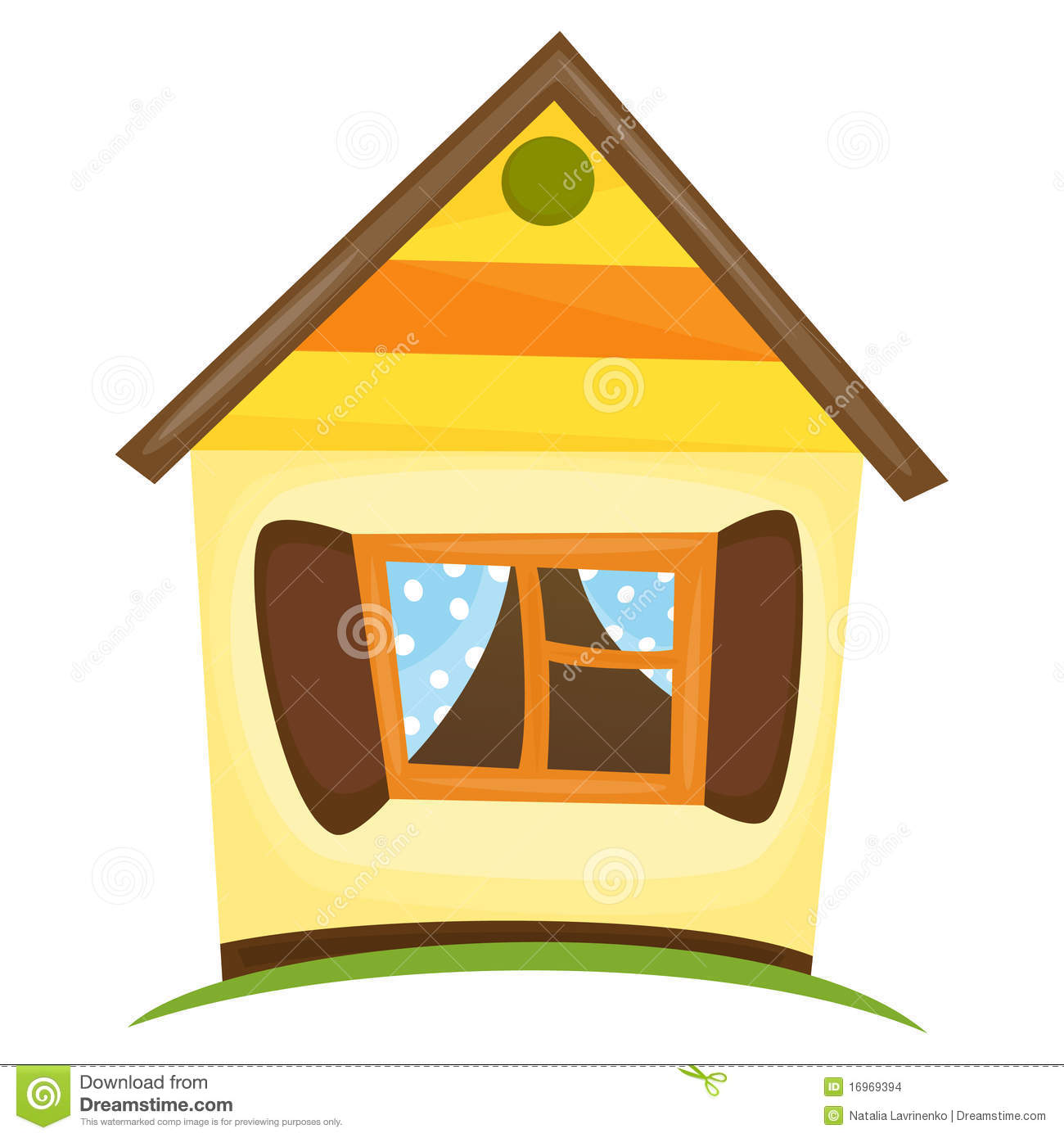 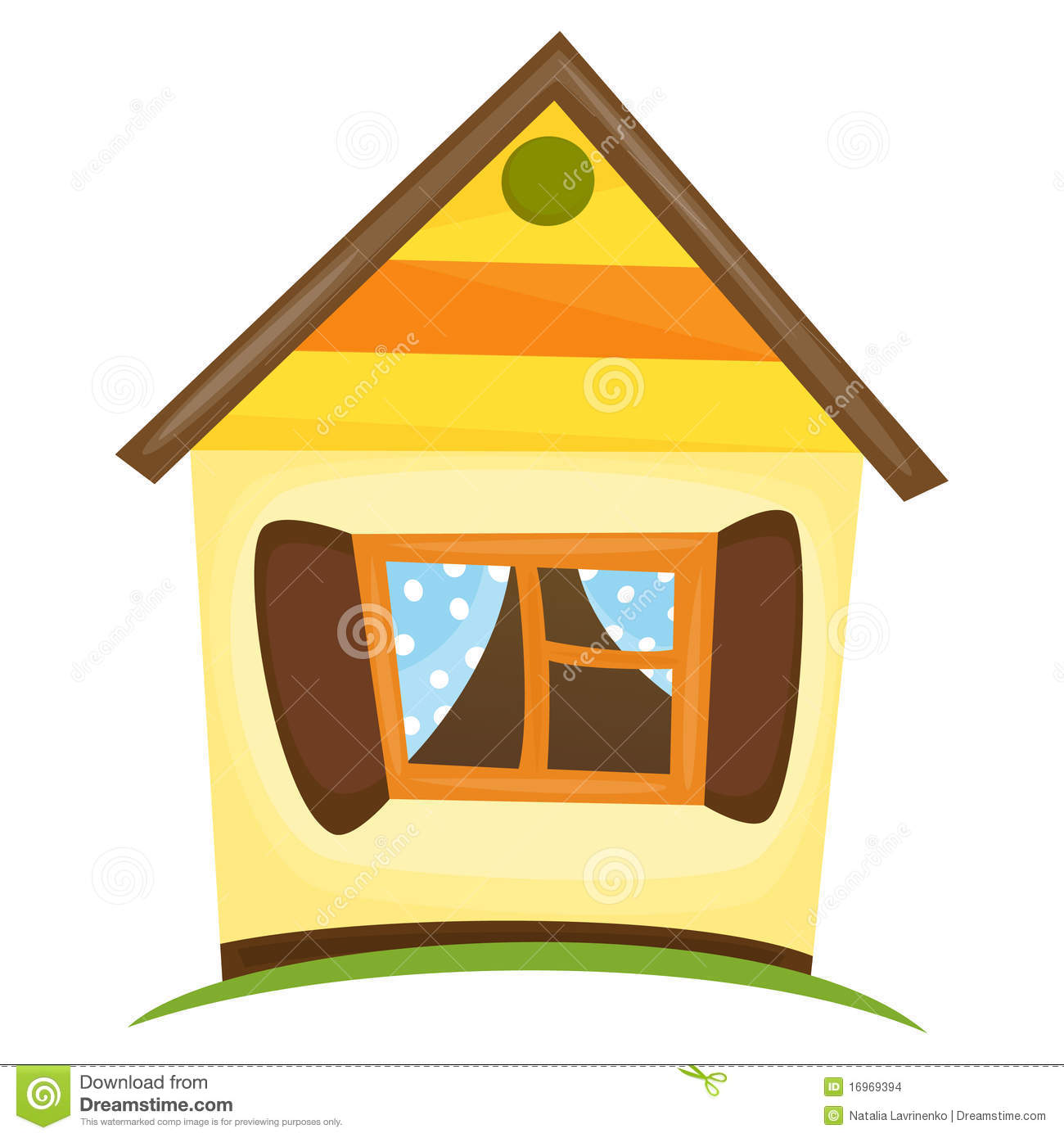 Why use more than the soprano?
It is beautiful to use all voices.
Break from shrill soprano.
Proves to children that the recorder is a “real” instrument.
Gives students experience playing multiple voices.
CHALLENGE-it takes time to find SATB music, but duets are fine!
How do you teach new fingerings?
I start alto after students have a grasp of low C, D, E, F, G, A, B, C on soprano.
Alto is so E C! “Simply Beginning” by Sue Mueller. Play tune on soprano and alto to show difference between fingerings. Students can make their own song in small groups. “Tether ball is so E C, etc.”
Interactive fingering chart. http://www.hrs.hampshire.org.uk/finger/ffinger.html
Alto first
If they can play alto, they can play anything. Recorder is not simply a pre-cursor to band, although, soprano, garklein and tenor recorders have similar fingerings to all of the woodwinds. The alto, sopranino and bass have the same fingerings as the lower range of the clarinet.
Pitfalls
Bass and tenor are large, make sure students can actually fit their fingers around the instrument.
Playing different fingerings for the same note CAN be hard, it can also be easy, so if what you are doing doesn’t work, try something else!
Don’t want to teach new fingerings?
Transposing soprano music up a fifth can be read on alto the same as soprano. 
They do not learn the proper way to read with these instruments, but it will cut out new teaching time.
Resources
Freescores.com
CPDL.org
Les Bois Recorder Society
Meets the first Sunday of every month at Cathedral of the Rockies at 3:30PM
Kim Wardwell is president and ready to lend recorders! 
kwardwell@mindspring.com